Contesting Futures: America in the 1960s
Module Overview
1
The new frontier
In the 1950s, the dominant conservative cultural attitudes in the United States prized conformity, domestic life, and economic stability. While the modern African-American Civil Rights Movement began in the 1950s, the pace of political and cultural change accelerated during the 1960s. 

At the beginning of the decade, President John Fitzgerald Kennedy presented the country’s aspirations and challenges as a “new frontier” when accepting his party’s nomination at the Democratic National Convention in Los Angeles, California, in 1960. By the end of the decade, women and minority groups had gained and continued to fight for greater representation, opportunities, and liberties.
2
Kennedy’s election
Kennedy’s reputation as a great politician undoubtedly owes much to the style and attitude he personified. He and his wife Jacqueline conveyed a sense of optimism and youthfulness. Nowhere was Kennedy’s style more evident than in the first televised presidential debate in 1960, against his Republican opponent, Vice President Richard M. Nixon. Seventy million viewers watched the debate on television; millions more heard it on the radio. Radio listeners judged Nixon the winner, whereas those who watched the debate on television believed the more telegenic Kennedy made the better showing. 
In the end, Kennedy won the election, defeating Nixon with only 0.01 percent more of the record sixty-seven million votes cast.
3
Kennedy the Cold Warrior
When the Soviets sent the first human to space, Kennedy urged Congress to land an American on the moon, a goal finally accomplished in 1969. This investment advanced military and civilian technology. 
To counter Soviet influence, Kennedy supported the Alliance for Progress, which collaborated with Latin American countries to promote growth and stability. He also established the Agency for International Development for foreign aid, and founded the Peace Corps. 
Kennedy’s aid projects fit with his administration’s flexible response, an alternative to the all-or-nothing strategy of mutually assured destruction from Eisenhower. The plan was to develop different tactics and military capabilities to respond more appropriately to smaller crises.
4
Cuba
The Bay of Pigs invasion, arranged in the Eisenhower years but attempted in 1961, was an unsuccessful plan to send Cuban exiles to invade that nation and recruit their countrymen to overthrow Fidel Castro, the communist dictator of Cuba. It was a foreign policy disaster for Kennedy.
In 1962, U.S. spy planes discovered long-range ballistic missiles in Cuba, putting the United States within reach of Soviet nuclear warheads. Kennedy demanded that Soviet premier Nikita Khrushchev remove the missiles. He also ordered a naval quarantine placed around Cuba to prevent Soviet ships from approaching. War with the Soviet Union was averted when Khrushchev agreed to remove the missiles if Kennedy promised not to invade Cuba. Secretly, Kennedy also promised to remove U.S. warheads from Turkey.
5
Vietnam
In Vietnam, a nationalist independence movement called the Viet Minh, led by Ho Chi Minh, had communist sympathies. In 1954, Vietnamese forces defeated French colonial rule, and the country was temporarily divided. The Viet Minh controlled the North. In the South, the emperor named anti-communist Ngo Dinh Diem as prime minister. But Diem proclaimed himself president of the Republic of Vietnam, cancelled the 1956 elections, and began to round up supporters of Ho Chi Minh. The North Vietnamese began encouraging insurgents to attack South Vietnamese officials. 
When Kennedy took office, Diem’s government was faltering. Continuing the policies of the Eisenhower administration, Kennedy supplied Diem with money and military advisors to prop up his government.
6
Tentative steps toward civil rights
During his presidential campaign, Kennedy had intimated his support for civil rights. However, Kennedy was cautious in assisting African-Americans in their fight for full citizenship rights. His strongest focus was on securing the voting rights of African-Americans. 
Kennedy focused on the passage of a constitutional amendment outlawing poll taxes, a tactic that Southern states used to disenfranchise African-American voters. Kennedy also reacted to the push for equality in education. For example, when African-American student James Meredith attempted to enroll at the segregated University of Mississippi in 1962, riots broke out on campus. The president responded by sending the U.S. Army and National Guard to Mississippi.
7
Tragedy in Dallas
Kennedy understood that he had to solidify his base in the South to secure his reelection. On November 21, 1963, he accompanied Lyndon Johnson to Texas to rally supporters. The next day, shots rang out as Kennedy’s motorcade made its way through the streets of Dallas. Kennedy was killed. 
Lee Harvey Oswald was arrested for the murder. Two days later, while being transferred to the county jail, Oswald was shot and killed by a local man. 
Almost immediately, rumors began to circulate regarding the Kennedy assassination. To allay fears that the government was hiding evidence, Lyndon Johnson, Kennedy’s successor, appointed a fact-finding commission headed by Earl Warren, chief justice of the U.S. Supreme Court. The Warren Commission concluded that there had been no conspiracy.
8
Lyndon Johnson and the Great Society
Johnson brought to his presidency a vision of a Great Society in which everyone could share in the opportunities for a better life that the United States offered. A chief piece of legislation was the Elementary and Secondary Education Act, which provided funding to schools for materials and educational programs for disadvantaged children. The Higher Education Act provided scholarships and loans for the poor, increased federal funding for colleges, and hired teachers for impoverished areas. The centerpiece of Johnson’s plan was the eradication of poverty in America: the war on poverty. Realizing that the nation’s elderly were among its most disadvantaged citizens, the administration passed the Social Security Act of 1965, which created Medicare to pay medical expenses of those over sixty-five.
9
The War on Poverty
The Housing and Urban Development Act offered grants to improve city housing and subsidized rents for the poor. The Economic Opportunity Act funded programs to assist the poor 
in finding jobs, and fought rural 
poverty by providing low-interest 
loans to those wishing to improve 
their farms or start businesses.
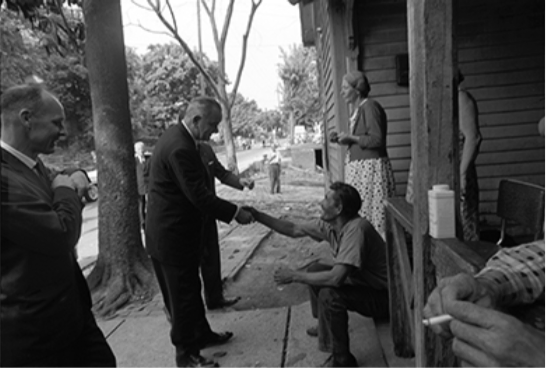 (Image: U.S. History. OpenStax. Fig 29.10)
10
Johnson’s commitment to civil rights
Johnson drove the long-awaited Civil Rights Act proposed by Kennedy through Congress. A master politician, Johnson marshaled his personal influence and memories of his fallen predecessor to pass the Civil Rights Act of 1964, the most far-reaching civil rights act yet. It banned discrimination in public accommodations, aided schools in desegregation, and prohibited federal funding of programs that permitted segregation. Further, it barred discrimination in employment and established an Equal Employment Opportunity Commission. Additionally, the Twenty-Fourth Amendment, prohibiting poll taxes, was finally ratified.
11
The Voting Rights Act
Attempts to register Southern African-American voters encountered white resistance, and protests against this interference often met with violence. On March 7, 1965, a planned protest march from Selma, Alabama, to the state capitol in Montgomery, turned into “Bloody Sunday” when marchers encountered a cordon of state police, wielding batons and tear gas. 
Disturbed by the violence in Alabama and the refusal of Governor George Wallace to address it, Johnson introduced a bill in Congress: the Voting Rights Act of 1965, which prohibited states and local governments from passing laws that discriminated against voters on the basis of race.
12
Increased commitment in Vietnam
In the summer of 1964, the destroyer USS Maddox conducted a mission in the gulf of Tonkin and reported an attack by North Vietnamese torpedo boats. Two days later, it was supposedly struck again, and a second ship reported that it had also been fired upon. The North Vietnamese denied the second attack, and Johnson doubted the report (the National Security Agency has since revealed that the second set of attacks did not occur). Relying on information available at the time, however, Congress passed the Gulf of Tonkin Resolution, which gave President Johnson the authority to use military force in Vietnam without asking Congress for a declaration of war. 
In 1965, large-scale U.S. bombing of North Vietnam began. The campaign was to force the North to end its support for the insurgency in the South.
13
The Tet Offensive
At first, most of the American public supported the president’s actions in Vietnam. Support ebbed, however, as more troops were deployed. More Americans were being killed in battle than South Vietnamese troops. Johnson, however, maintained that the war could be won. In November 1967, the end seemed to be in sight. However, in January 1968, the North Vietnamese launched their most aggressive assault. During the Tet Offensive, nearly one hundred cities in the South were attacked. U.S. and South Vietnamese forces recaptured those points, but public opinion in the United States, fueled by graphic images in the media, turned against the war. Many outspoken critics of the war were Democrats, showing erosion of unity within the party. Johnson withdrew from the 1968 presidential race.
14
The end of the Great Society
Perhaps the greatest casualty of the nation’s war in Vietnam was the Great Society. As the war escalated, the money spent to fund it also increased, leaving less to pay for the many social programs Johnson had created. Dreams of racial harmony suffered, as many African-Americans rioted, angered by the failure of Johnson’s programs to alleviate poverty in inner cities. Their anger was heightened by the fact that a disproportionate number of African-Americans were fighting and dying in Vietnam. 
Still, by the end of Johnson’s administration, the percentage of people living below the poverty line had been cut nearly in half. While more people of color than whites continued to live in poverty, the percentage of poor African-Americans decreased dramatically.
15
Change from the bottom up
In February 1960, students in Greensboro, North Carolina entered the local Woolworth’s and sat at the segregated lunch counter, where they were refused service, as they knew they would be. Over the next few days, more protesters joined in. The successful six-month-long Greensboro sit-in initiated the student phase of the Civil Rights Movement and, within two months, the movement had spread to fifty-four cities. In April 1960, the Student Nonviolent Coordinating Committee (SNCC) formed to move the battle forward. Within a year, more than one hundred cities had desegregated public spaces in response to demonstrations. Students also took part in the 1961 “freedom rides” to test enforcement of a U.S. Supreme Court decision prohibiting segregation on interstate transportation.
16
Free by ‘63
The centennial of Lincoln’s Emancipation Proclamation spawned the slogan “Free by ’63” among Civil Rights activists. The most famous demonstration was the March on Washington in 1963, where Martin Luther King, Jr. delivered his “I Have a Dream” speech. Other gatherings ended tragically. In 1963, the Southern Christian Leadership Conference (SCLC) mounted protests in the South. In Birmingham, a peaceful protest was met with violence by police, fire hoses, and dogs. The world looked on in horror. In April 1968, the movement suffered a severe blow with the assassination of Martin Luther King, Jr. in Memphis, Tennessee. Within hours, the nation’s cities exploded with violence as African-Americans, shocked by his murder, burned and looted inner-city neighborhoods across the country.
17
Black frustration, Black Power
Rioting continued. In the eyes of many rioters, the federal government could not or would not end their suffering, and most existing Civil Rights groups and their leaders had been unable to achieve significant results. Many African-Americans turned to those with more radical ideas. Many voices more stridently demanded empowerment and thus supported Black Power. One user of that term was Stokely Carmichael, the chairman of SNCC. For him, it meant the power of African-Americans to unite as a political force and create their own institutions apart from white-dominated ones. Carmichael became an advocate of black separatism, arguing that African-Americans should live apart from whites and solve their problems for themselves. The Nation of Islam, founded in 1930, had advocated the same thing.
18
The Mexican-American fight for civil rights
The Mexican-American Civil Rights Movement won its earliest victories in the federal courts, which ended segregation of Hispanic children and extended the protections of the Fourteenth Amendment to all ethnic groups. 
The highest-profile struggle was the fight in California to organize migrant farm workers. In 1962, Caesar Chavez and Dolores Huerta founded the National Farm Workers Association (NFWA). In 1965, when Filipino grape pickers went on strike, workers organized by the NFWA also went on strike, and the groups merged to form the United Farm Workers. Chavez asked consumers to boycott grapes, and politically conscious people around the country heeded his call. The strike ended in 1970 when California farmers recognized farm worker unions. However, the struggle did not end.
19
The New Left
Baby boomers, raised in an environment of affluence, streamed into universities in unprecedented numbers looking to “find themselves.” Instead, they found rigid programs of study and rules. Many of these young people joined the Civil Rights Movement. The more radical aligned with the New Left, activists who rejected the Democratic Party. One of the most prominent New Left groups was Students for a Democratic Society. Its publication, the Port Huron Statement, affirmed the group’s dedication to fighting economic inequality and discrimination. It called for greater participation in the democratic process, advocated civil disobedience, and rejected the anti-communist position held by most other groups committed to social reform. A target of many student groups was the war in Vietnam.
20
Women’s rights
The protest movements of the 1960s inspired many white and middle-class women to create their own organized movement for greater rights. The Civil Rights Act of 1964 prohibited, in Title VII, discrimination on the basis of sex. Medical science also assisted women in their liberation. In 1960, the U.S. Food and Drug Administration approved the birth control pill. 
In 1966, the National Organization for Women (NOW) formed and set an agenda for the feminist movement. Among the specific goals was the passage of the Equal Rights Amendment. More radical feminists were dissatisfied with merely redressing economic issues and devised their own brand of consciousness-raising events, such as demonstrating at the Miss America pageant.
21
How to study this module
Read the syllabus or schedule of assignments regularly. 
Understand key terms; look up and define all unfamiliar words and terms.
Take notes on your readings, assigned media, and lectures. 
As appropriate, work all questions and/or problems assigned and as many additional questions and/or problems as possible.
Discuss topics with classmates. 
Frequently review your notes. Make flow charts and outlines from your notes to help you study for assessments. 
Complete all course assessments.
22